状元成才路慕课堂
统编版六年级下册
语文慕课堂
主讲：月亮老师
统编版六年级语文下册习作一
家乡的风俗
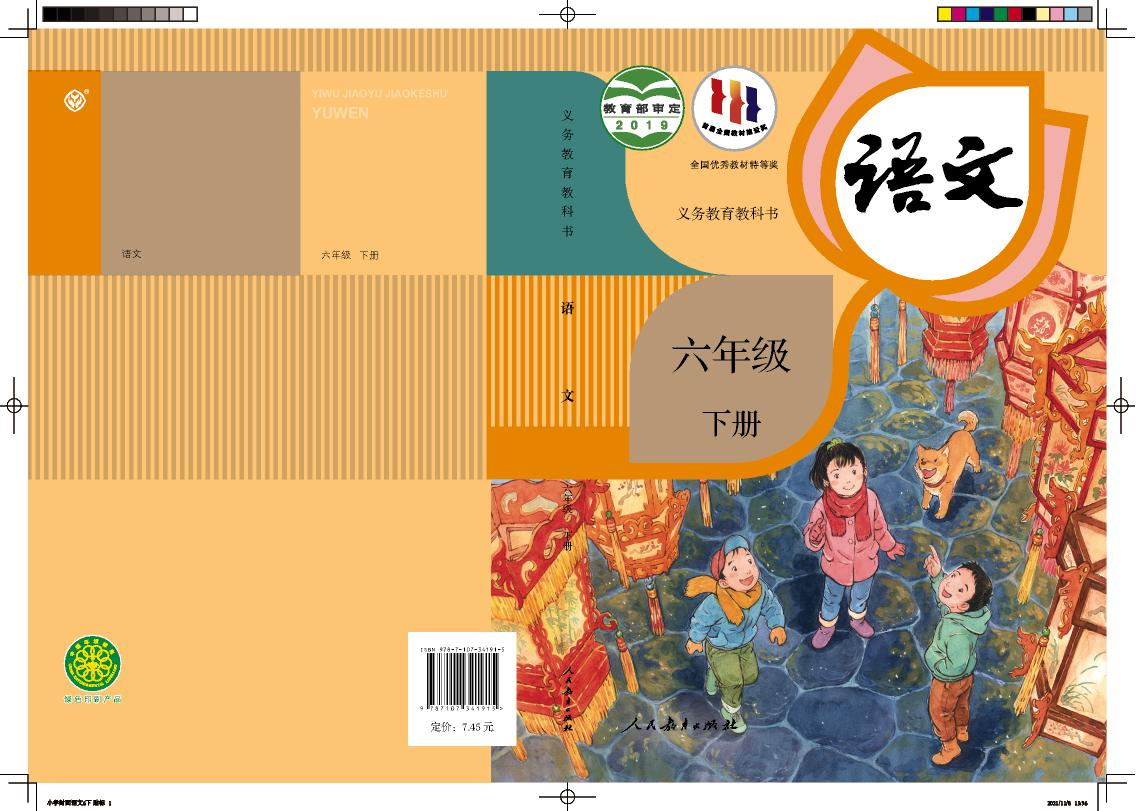 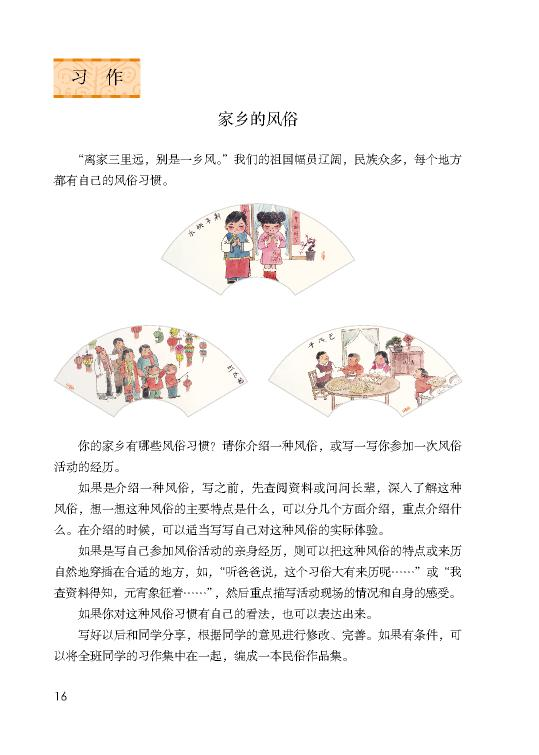 六下习作：家乡的风俗
说一说：
这是哪个节日？展现了什么风俗？
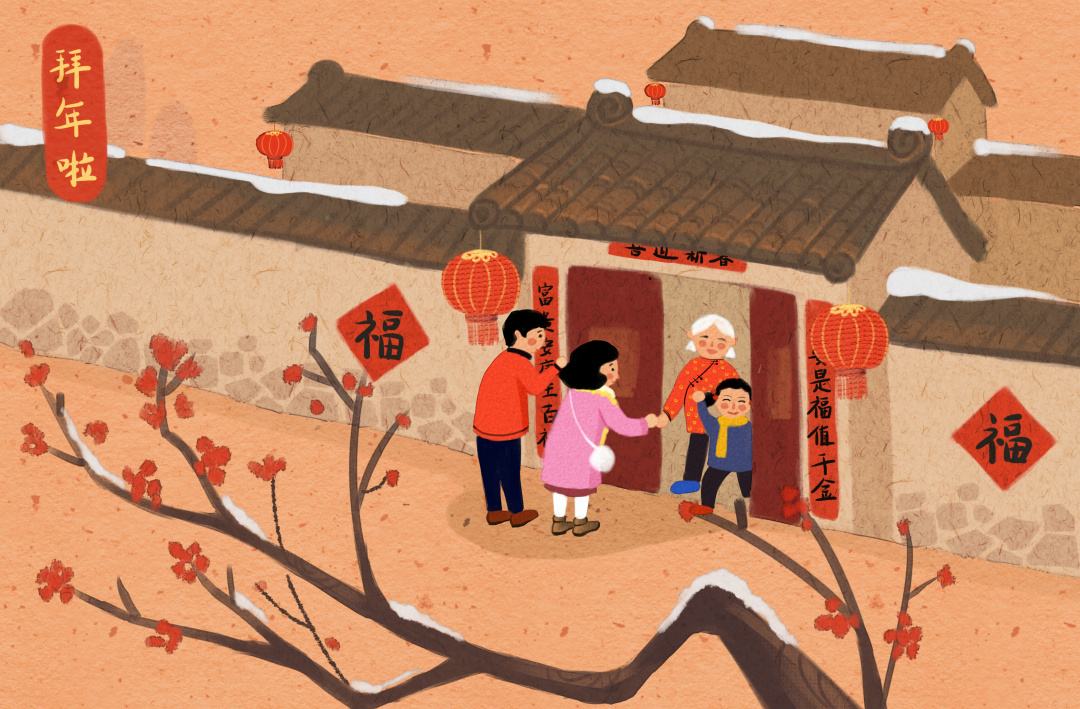 春节拜年
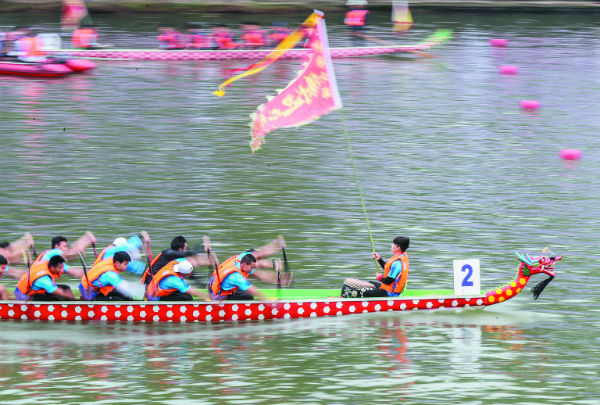 端午赛龙舟
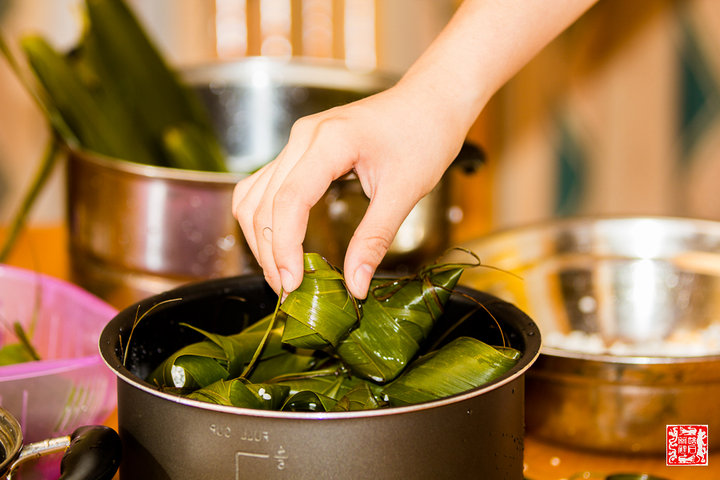 端午节包粽子
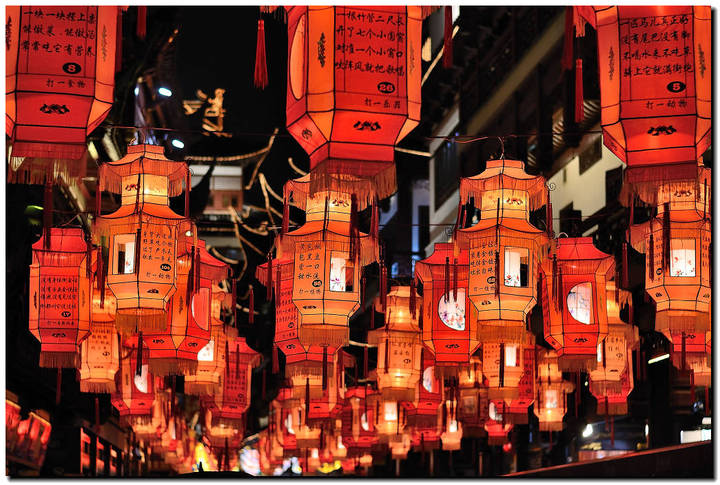 元宵赏花灯、猜灯谜
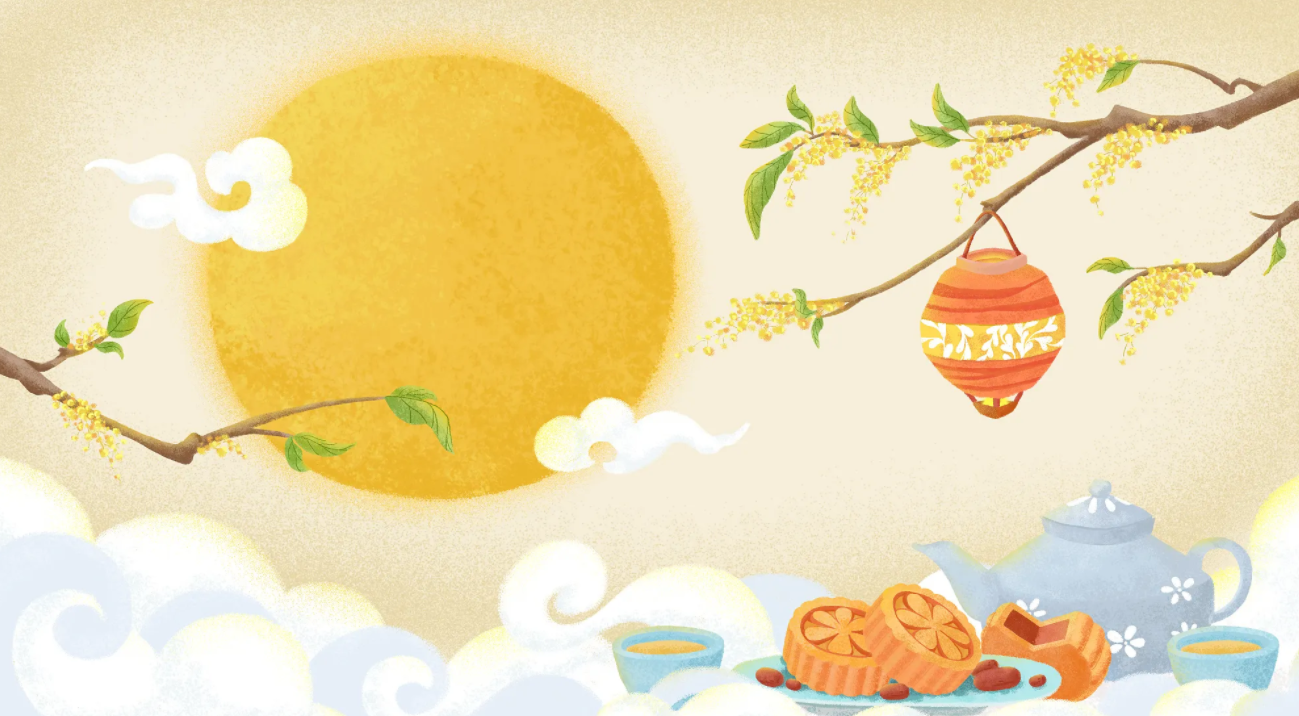 中秋吃月饼、赏月、赏桂花
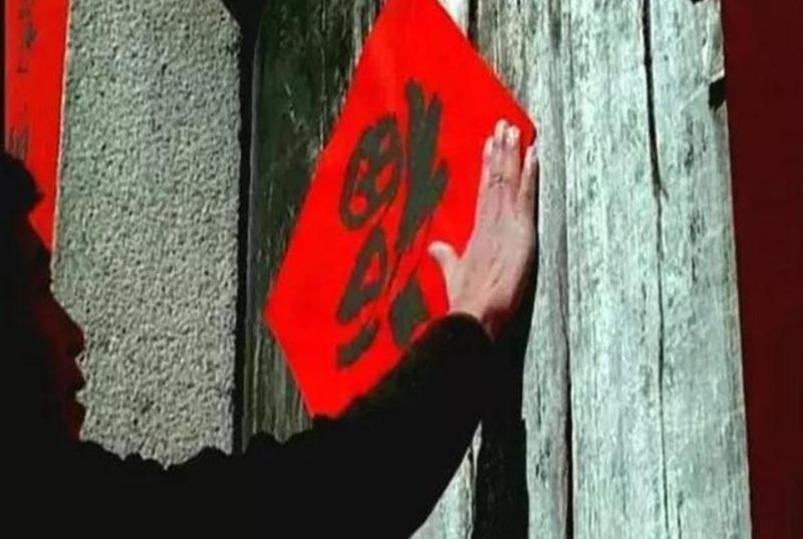 过年贴福字
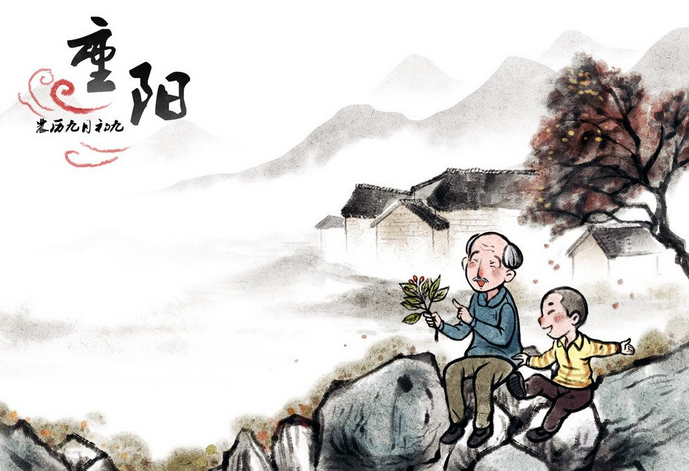 重阳登高、插茱萸
审题指导
家乡：武汉，湖北各地，也可以是省外各地。
家乡的风俗
风俗：特定区域、特定人群沿革下来的风气、礼节、习惯等的总和。
确定选材
1
2
3
熬腊八粥
过年包饺子
端午节包粽子
元宵节吃汤圆
春节贴对联、端午节赛龙舟、元宵赏花灯
婚丧嫁娶，清明祭祖，小孩满月抓周。
舞龙舞狮
踩高跷
东北扭秧歌
腰鼓
风俗活动
民间艺术
风味美食
确定选材
你的家乡有哪些特别的风俗？
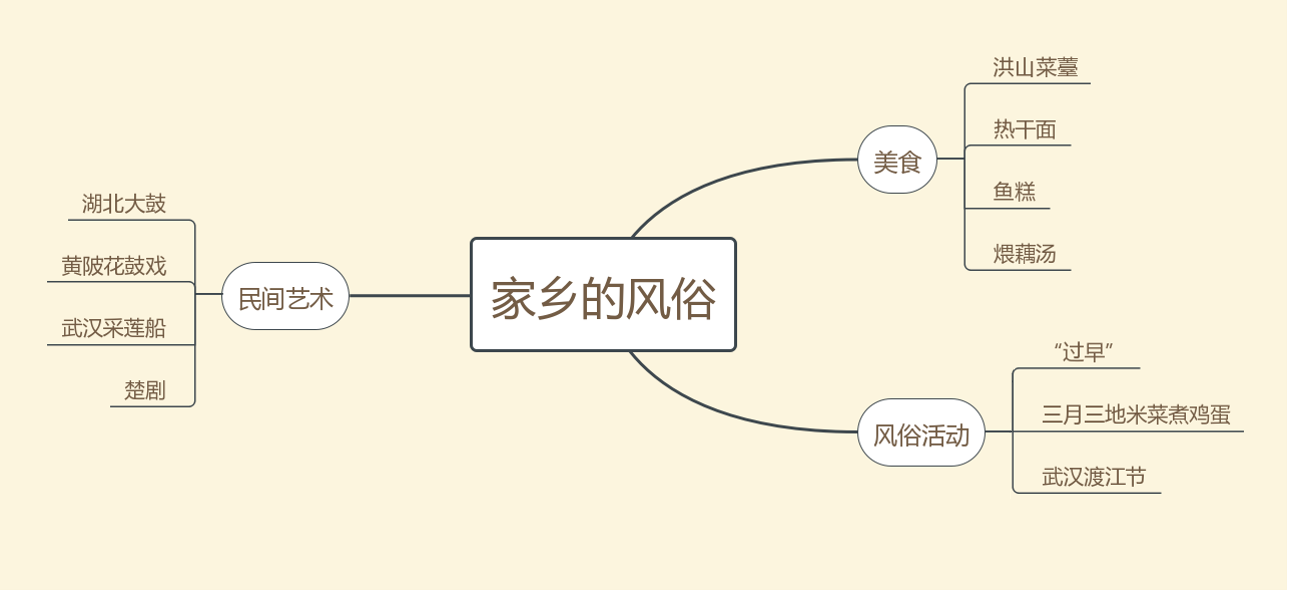 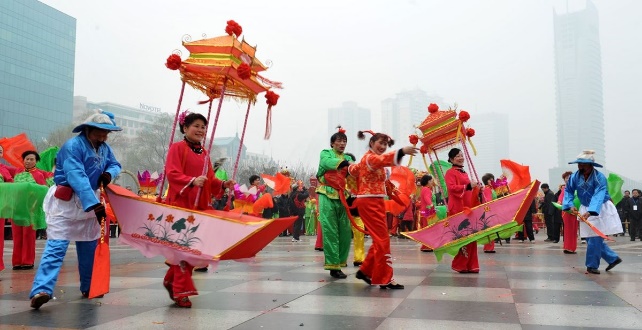 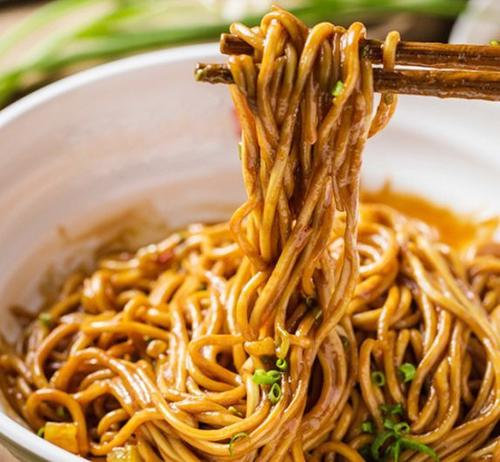 湖北采莲船
热干面
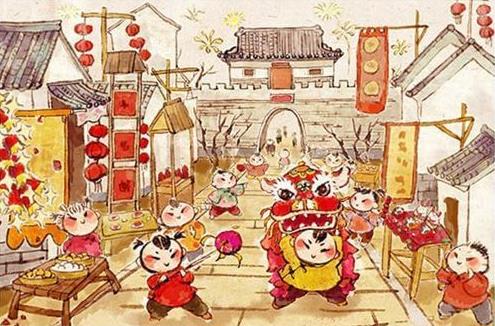 我想介绍家乡___________的风俗,
我的推荐理由是____________。
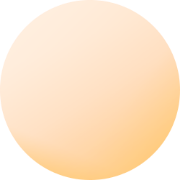 想一想：我们可以从哪些方面来介绍家乡风俗呢？
关于它的传说、故事
它的做法
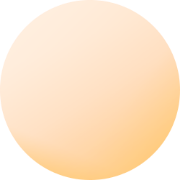 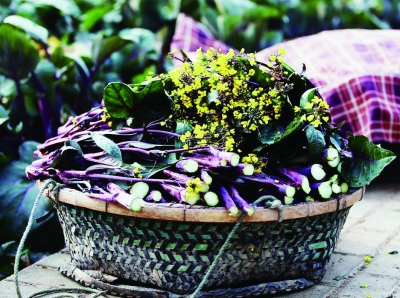 洪山菜薹
它的外形和味道
它的受欢迎程度
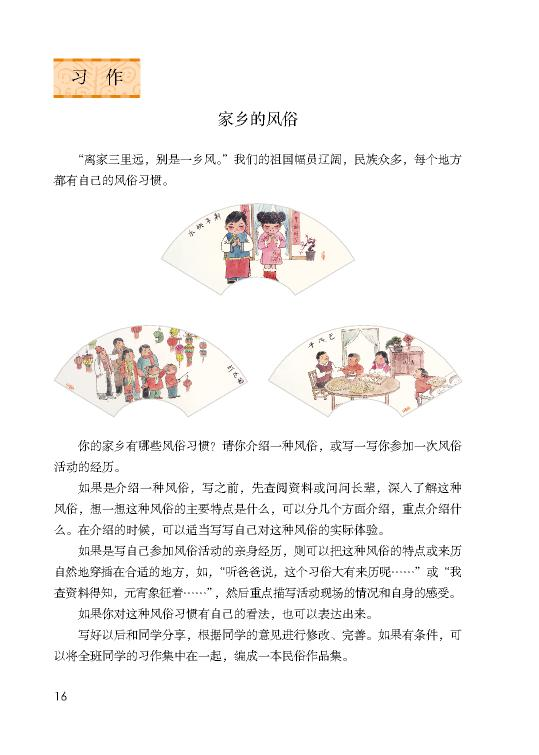 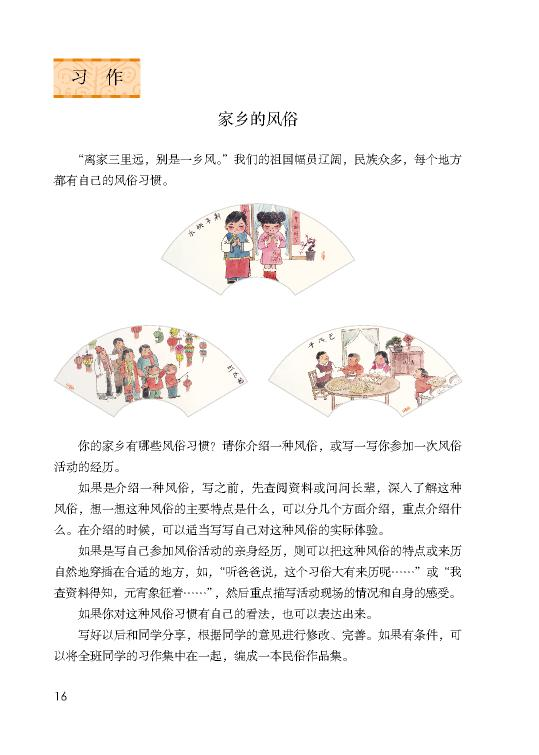 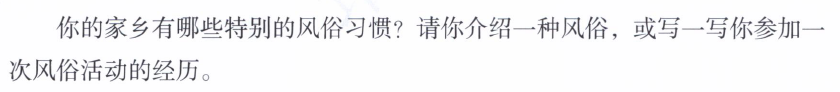 习作要求
一、介绍一种风俗
二、写参加一次风俗活动的经历
一、介绍一种风俗
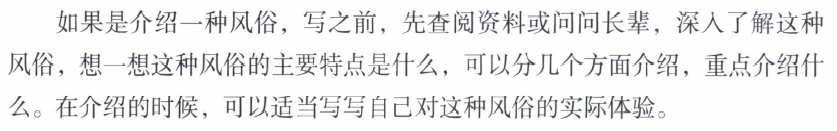 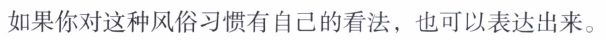 重点介绍风俗的某一方面，写出风俗的特点
二、写参加一次风俗活动的经历
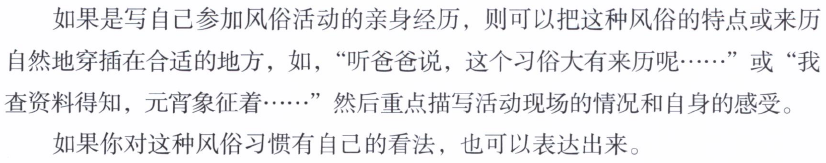 重点描写活动现场的情况和自身感受
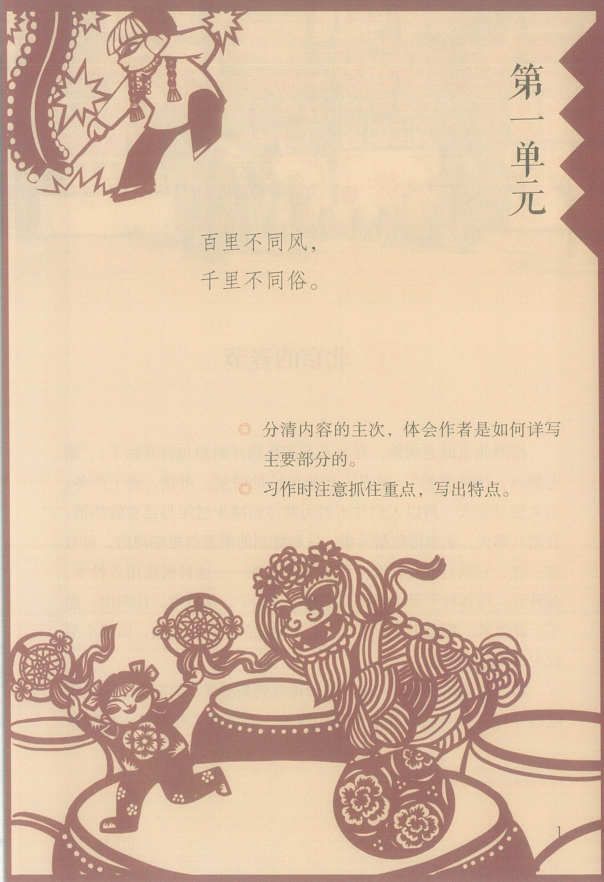 抓住重点
写出特点
回顾课文
腊月的初旬
开始—
北京的春节
腊月二十三
彩排—
除夕
高潮
重点
初一
元宵节
结束—
正月十九
《北京的春节》中还重点写了除夕的情景，它是怎样写的？
除夕真热闹。家家赶做年菜，到处是酒肉的香味。老少男女都穿起新衣，门外贴好红红的对联，屋里贴好各色的年画，哪一家都灯火通宵，不许间断，鞭炮声日夜不绝。在外边做事的人，除非万不得已，必定赶回家来，吃团圆饭，祭祖。这一夜，除了很小的孩子，没有什么人睡觉，都要守岁。
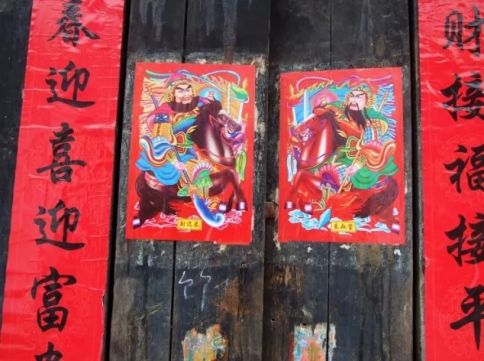 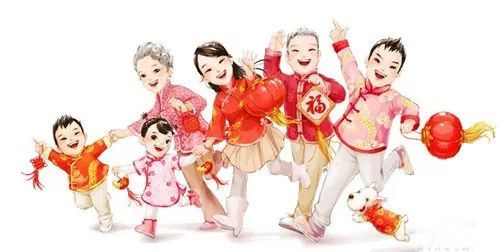 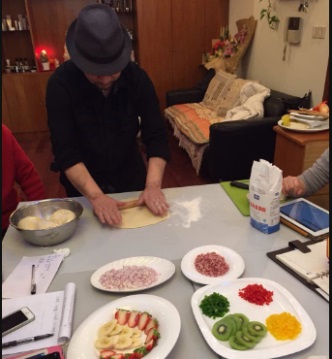 男女老少都穿起新衣
红红的对联和各色的年画
家家赶做年菜
除夕真热闹
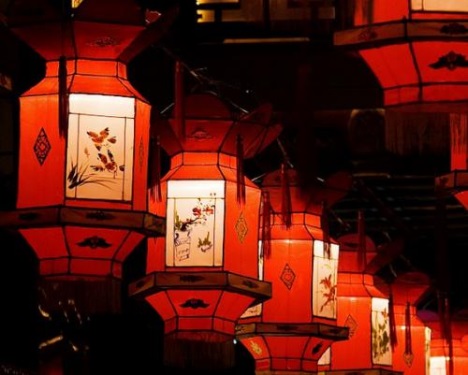 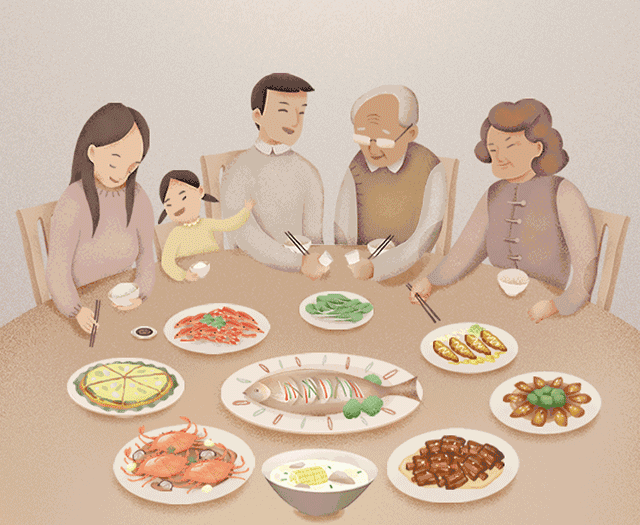 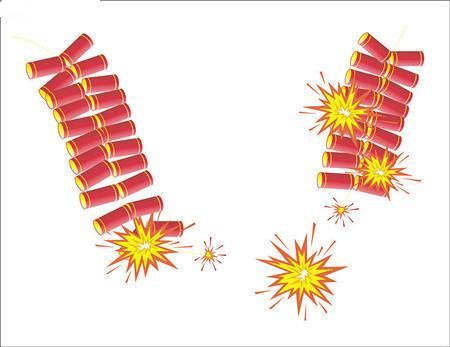 灯火通宵
吃团圆饭、守岁
鞭炮声日夜不绝
回顾课文
《腊八粥》
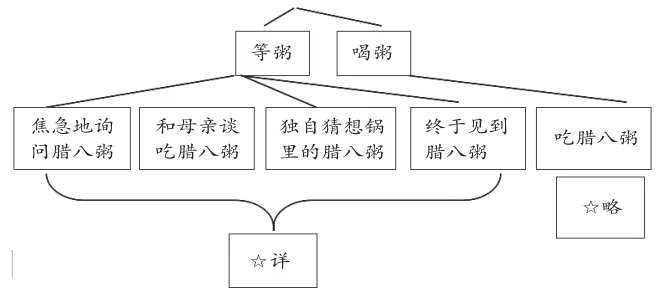 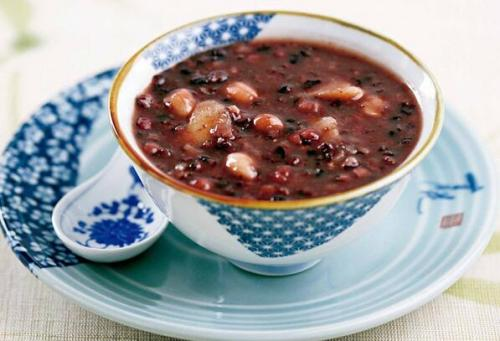 【写好风俗小妙招】
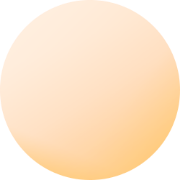 抓住重点
  写出特点
回顾课文
《腊八粥》
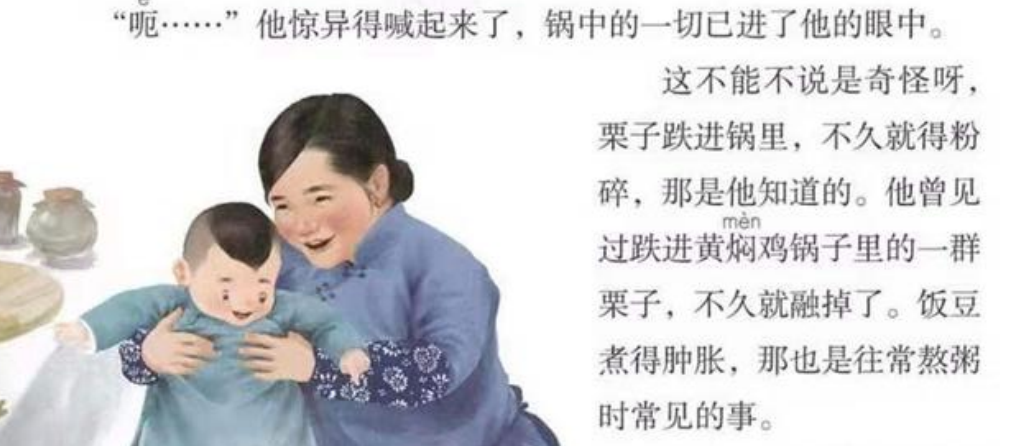 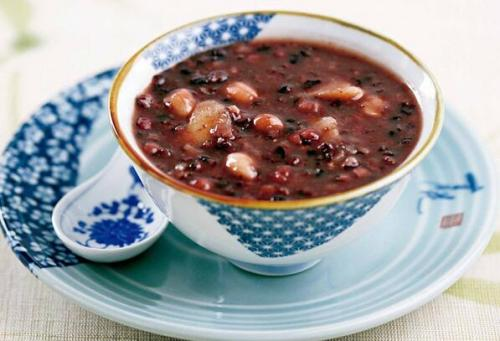 融入体验
【写好风俗小妙招】
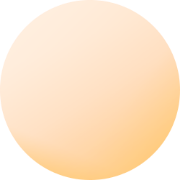 抓住重点
  写出特点
  融入体验